Southern Area
Operational Window Change
Effective January 5, 2015
August 21, 2014
The Network of the Future
Volume Decline
16.4% decline since AMP packages developed
Source: RPW, FY2007 – FY2013
3
New FCM Business Rules
Overnight: Properly prepared Presort mail entered by applicable CET
2-day: Maximum 6 hour drive time (including STC time) between originating facility and SCF facility (Every remaining plant except for DDC’s will be an ADC)
3-5 day: Everything else
https://www.federalregister.gov/articles/2014/08/01/2014-18223/designation-of-implementation-date-revised-service-standards-for-market-dominant-mail-products
4
Expected Volume Distribution
Preserves ~ 66% of overnight volume
*FY2013 ODIS Average Daily Volume and FY2013Q4 First Class Mail Service Standards
5
Phase II Consolidations
82 mail processing sites in 2015
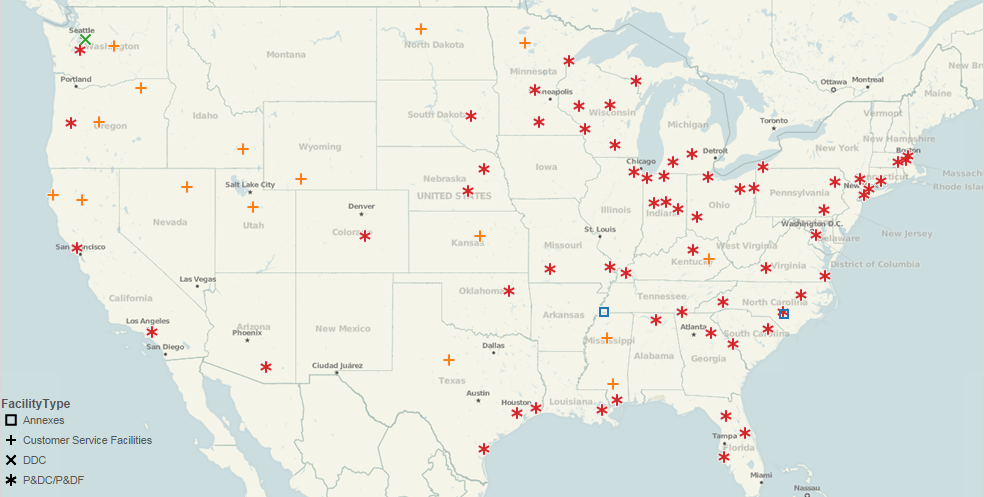 6
Southern Area Phase II Consolidations
14 Mail Processing sites in 2015
7
Plant Consolidation
Decrease in Processing Locations Through 2016
239
At start of FY – Includes STC’s, NDC’s, ISC’s, DDC’s, Rec Sites
8
Operational Window Shifts
National Concept of 24-Hour Plant Operations  Operational Window Change
Continuous
DPS/Secondary 
Operations
(12:00 PM – 6:00 AM)
(SA-12:00PM-4:00 AM)
Outgoing
Operations
(5:00 PM –
12:30 AM)
24:00
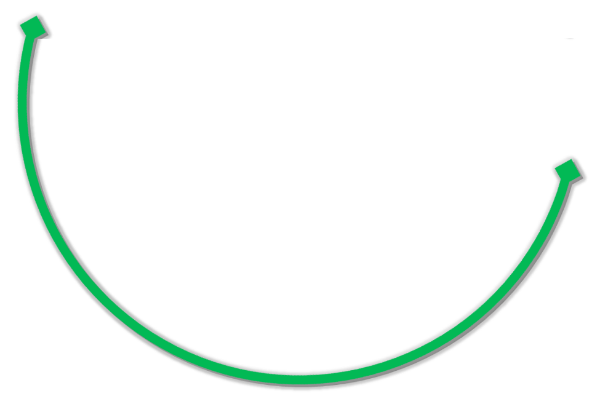 Remittance/Caller Service
Processing
(8:00 AM -6:00 AM)
18:00
06:00
08:00
12:00
Incoming Primary 
Operations
(8:00 AM – 12:00PM)
(SA-4:00AM-12:00PM)
BMEU
(8:00 AM – 
7:00 PM)
10
Priority Mail – No Change
0800
1200
1600
2000
2400
0400
0800
Current Processing
Originating
(1700-0115)
Destinating
(0800-0400)
Future Processing
Originating
(1700-0115)
Destinating
(0800-0400)
11
Originating FCM Letters/Flats – Current vs Future
0800
1200
1600
2000
2400
0400
0800
Current Processing
Cancellation 
(1700-2200)
Outgoing Primary 
(1730-2300)
Outgoing Secondary 
(1800-2400)
Future Processing
Expansion of outgoing operating windows only for those sites consolidating originating mail
Cancellation 
(1700-0050)
Outgoing Primary 
(1730-0100)
Outgoing Secondary 
(1800-0130)
12
Key Principles
There is an overnight delivery standard for commercial mail entered by the CET

There is an overnight delivery performance for both commercial mail and single piece first class mail

Anticipate that 66% of current overnight delivery performance will remain under Phase 2 Network Rationalization (Commercial entered by CET and 1/3 of Blue Box Mail)
13
Transportation Changes due to CET Changes
CET for 2 Day and 3 Day Destinating Volumes is changing from 1600 to 0800

$124 million is being budgeted for additional air transportation

Realignment of surface network  (some 3 day destinating trips may arrive up to 9:30 am on Day 2)

Revaluation of STC & CDF/Pref network

Evaluate Fedex Contract impact
14
Commercial Mail CET’s
Two Critical Entry Times for Commercial Mail
8:00am 
Mail tendered by 8:00am destined for that plant’s local delivery area requiring a primary sortation, will have an overnight delivery standard
Noon
Mailers who enter presorted mail, properly prepared, and containerized by L012 Labeling List (DPS Sort Program Zip Grouping), and entered by CET of noon, will have an overnight first class service standard for mail destinating to the local plants service area
15
Destinating Letters – Current vs Future
0400
0800
1600
2000
2400
0400
1200
Current Processing
Incoming Primary 
(0800-2000)
DPS Processing
(2200-0600)
Remittance/Caller Service 
(0800-0600)
Future Processing
Incoming Primary (Standard)
(1600-0400)
Incoming Primary 
(0400-1200)
DPS Processing
(1200-0400)
Remittance/Caller Service 
(0800-0600)
16